การตรวจสอบและนำเข้าข้อมูล HDC จังหวัดเพชรบูรณ์ ปีงบประมาณ 2566
ร้อยละความทันเวลาของข้อมูล จังหวัดเพชรบูรณ์ ปีงบประมาณ2566
* หมายเหตุ ข้อมูลเดือน สะสมเดือนเฉพาะเดือน ตุลาคม – ธันวาคม 2565 วันที่ประมวลผล :: 26 กุมภาพันธ์ 2566
อำเภอเมืองเพชรบูรณ์
* หมายเหตุ ข้อมูลเดือน สะสมเดือนเฉพาะเดือน ตุลาคม – ธันวาคม 2565 วันที่ประมวลผล :: 26 กุมภาพันธ์ 2566
อำเภอชนแดน
* หมายเหตุ ข้อมูลเดือน สะสมเดือนเฉพาะเดือน ตุลาคม – ธันวาคม 2565 วันที่ประมวลผล :: 26 กุมภาพันธ์ 2566
อำเภอหล่มสัก
* หมายเหตุ ข้อมูลเดือน สะสมเดือนเฉพาะเดือน ตุลาคม – ธันวาคม 2565 วันที่ประมวลผล :: 26 กุมภาพันธ์ 2566
อำเภอหล่มเก่า
* หมายเหตุ ข้อมูลเดือน สะสมเดือนเฉพาะเดือน ตุลาคม – ธันวาคม 2565 วันที่ประมวลผล :: 26 กุมภาพันธ์ 2566
อำเภอวิเชียรบุรี
* หมายเหตุ ข้อมูลเดือน สะสมเดือนเฉพาะเดือน ตุลาคม – ธันวาคม 2565 วันที่ประมวลผล :: 26 กุมภาพันธ์ 2566
อำเภอศรีเทพ
* หมายเหตุ ข้อมูลเดือน สะสมเดือนเฉพาะเดือน ตุลาคม – ธันวาคม 2565 วันที่ประมวลผล :: 26 กุมภาพันธ์ 2566
อำเภอหนองไผ่
* หมายเหตุ ข้อมูลเดือน สะสมเดือนเฉพาะเดือน ตุลาคม – ธันวาคม 2565 วันที่ประมวลผล :: 26 กุมภาพันธ์ 2566
อำเภอบึงสามพัน
* หมายเหตุ ข้อมูลเดือน สะสมเดือนเฉพาะเดือน ตุลาคม – ธันวาคม 2565 วันที่ประมวลผล :: 26 กุมภาพันธ์ 2566
อำเภอน้ำหนาว
* หมายเหตุ ข้อมูลเดือน สะสมเดือนเฉพาะเดือน ตุลาคม – ธันวาคม 2565 วันที่ประมวลผล :: 26 กุมภาพันธ์ 2566
อำเภอวังโป่ง
* หมายเหตุ ข้อมูลเดือน สะสมเดือนเฉพาะเดือน ตุลาคม – ธันวาคม 2565 วันที่ประมวลผล :: 26 กุมภาพันธ์ 2566
อำเภอเขาค้อ
* หมายเหตุ ข้อมูลเดือน สะสมเดือนเฉพาะเดือน ตุลาคม – ธันวาคม 2565 วันที่ประมวลผล :: 26 กุมภาพันธ์ 2566
ร้อยละความถูกต้องของข้อมูล จังหวัดเพชรบูรณ์ ปีงบประมาณ2566
LINK รายละเอียดที่มาของข้อมูล
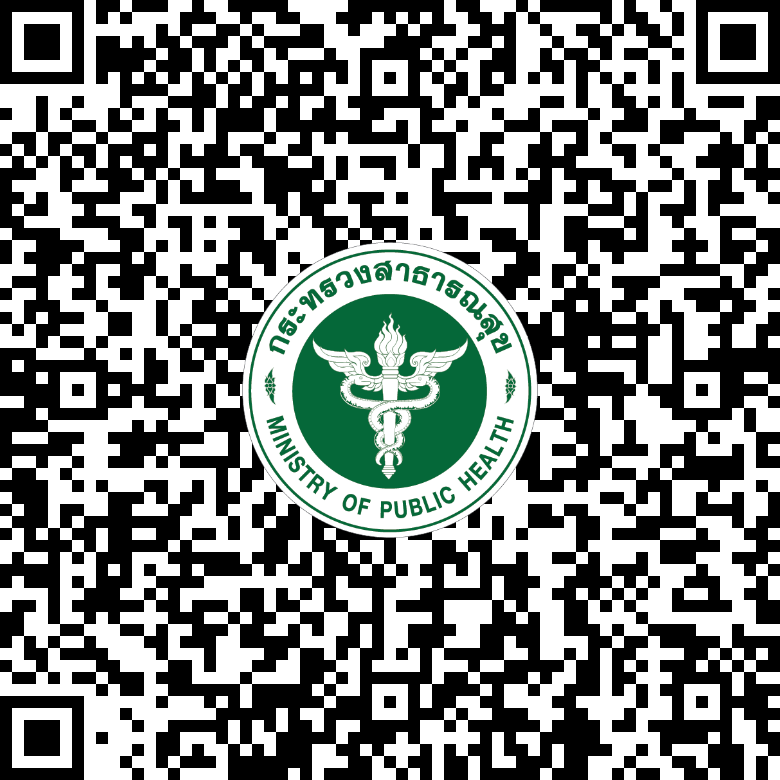 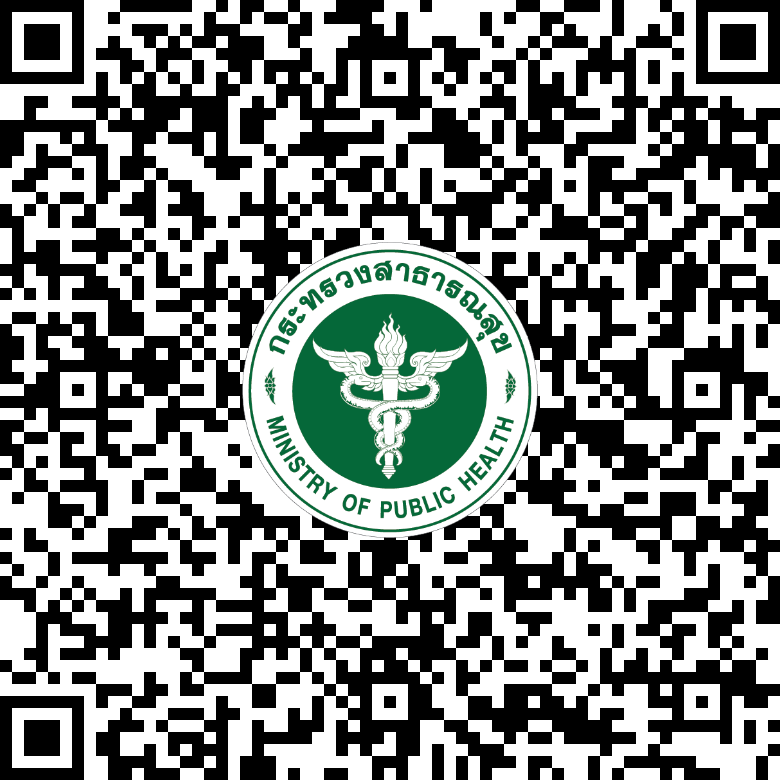 ร้อยละความทันเวลาของข้อมูล
จังหวัดเพชรบูรณ์
ปีงบประมาณ2566
ร้อยละความถูกต้องของข้อมูล
จังหวัดเพชรบูรณ์ ปีงบประมาณ2566